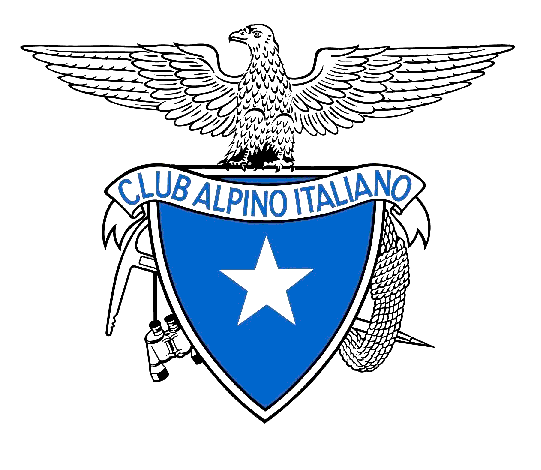 Variazioni al
Budget previsionale economico 2022
Comitato Direttivo Centrale, 27 luglio 2022
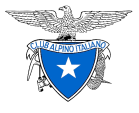 Budget  2022
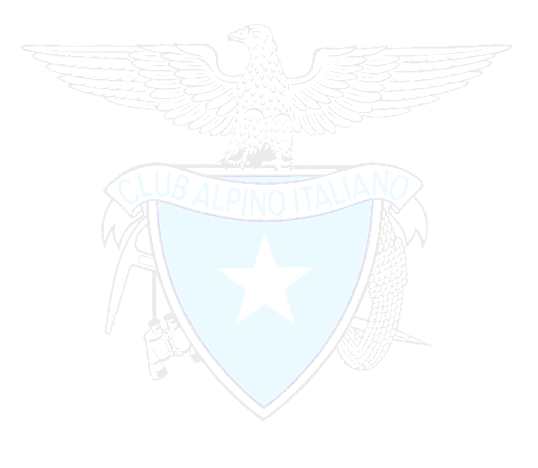 2
Comitato Direttivo Centrale, 27 luglio 2022
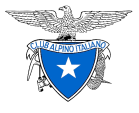 Budget  2022
VALORE DELLA PRODUZIONE
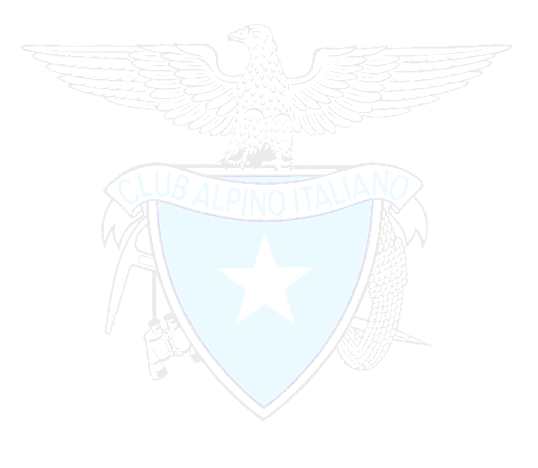 3
Comitato Direttivo Centrale, 27 luglio 2022
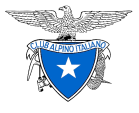 Budget  2022
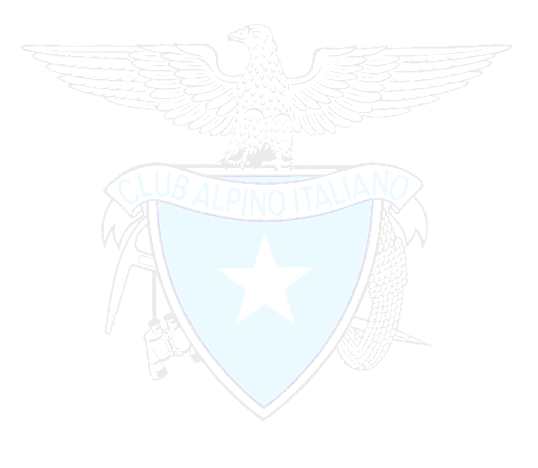 4
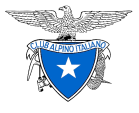 Budget  2022
QUOTE ASSOCIATIVE
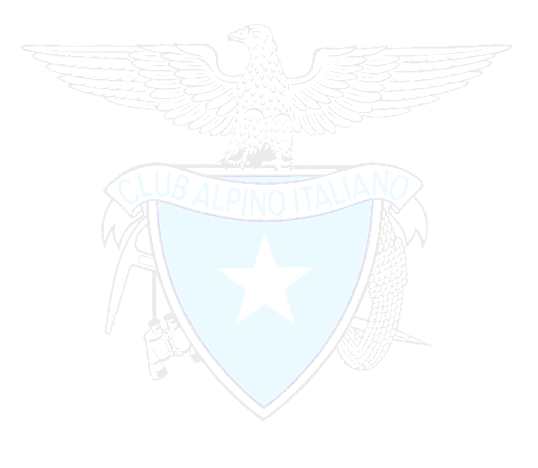 5
Comitato Direttivo Centrale, 27 luglio 2022
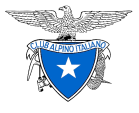 Budget  2022
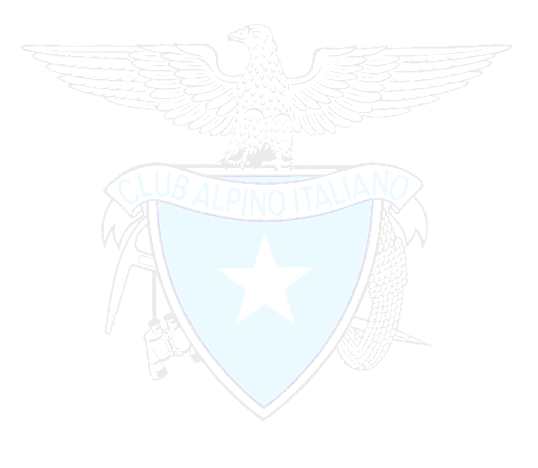 6
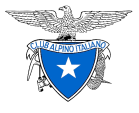 Budget  2022
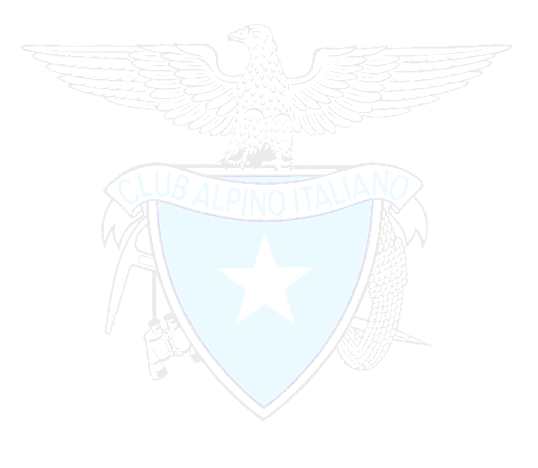 7
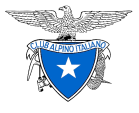 Budget  2022
COSTI DELLA PRODUZIONE
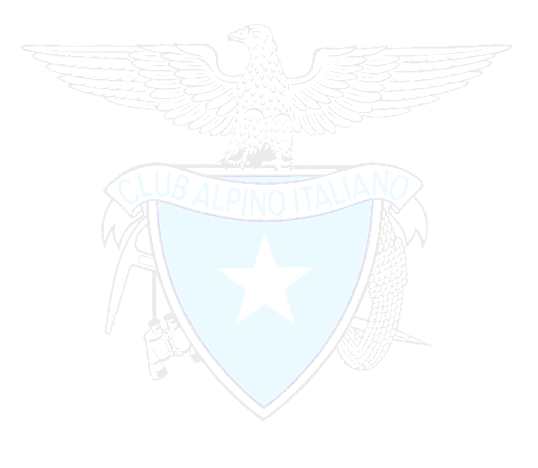 8
Comitato Direttivo Centrale, 27 luglio 2022
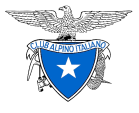 Budget  2022
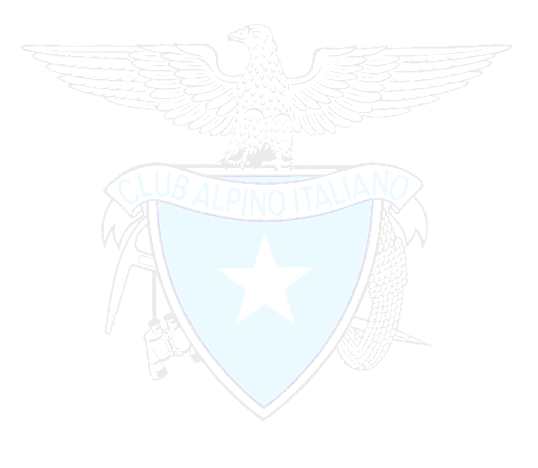 9
Budget  2022
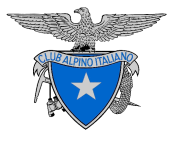 Euro 5.000.000
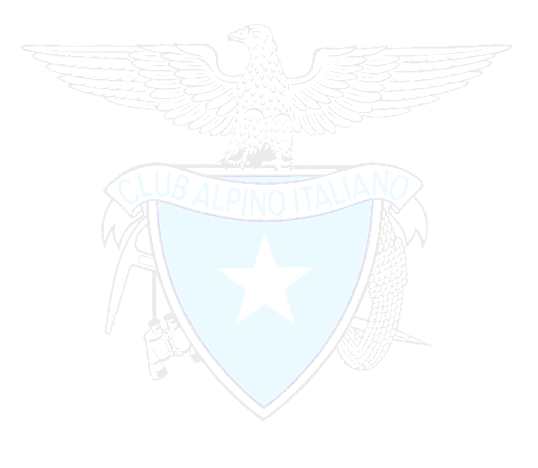 BANDI
EFFICIENTAMENTO SEDE CENTRALE
ACCOGLEINZA E RICETTIVITA’
SENTIERISTICA E PERCORRENZA
SICUREZZA E FORMAZIONE
1.460.000
500.000
750.000
810.000
1.480.000
10
Comitato Direttivo Centrale, 27 luglio 2022
Budget  2022
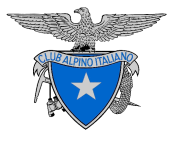 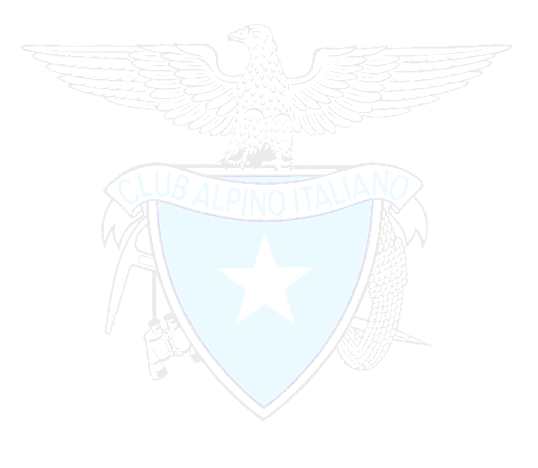 11
Comitato Direttivo Centrale, 27 luglio 2022
Budget  2022
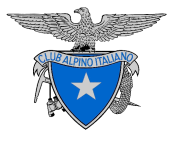 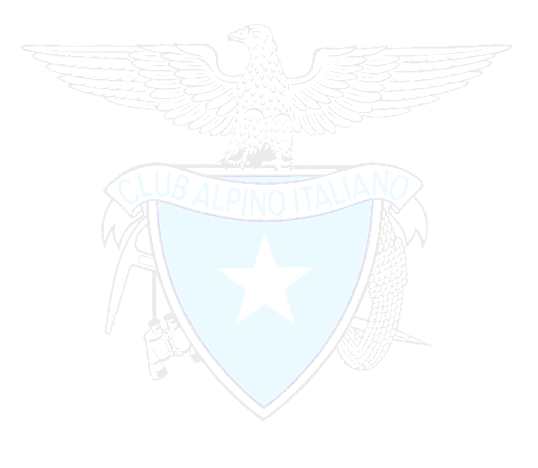 12
Comitato Direttivo Centrale, 27 luglio 2022
Budget  2022
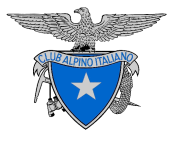 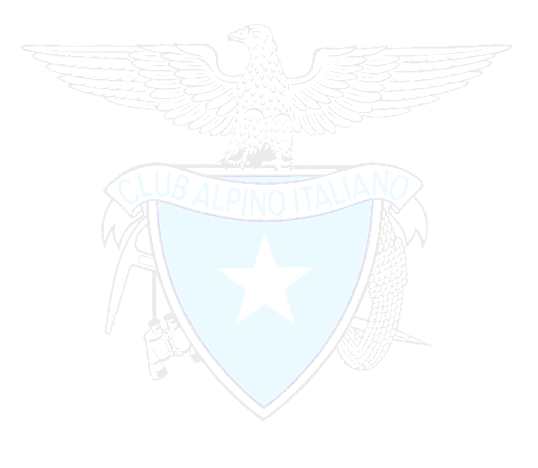 13
Comitato Direttivo Centrale, 27 luglio 2022
Budget  2022
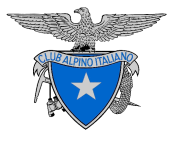 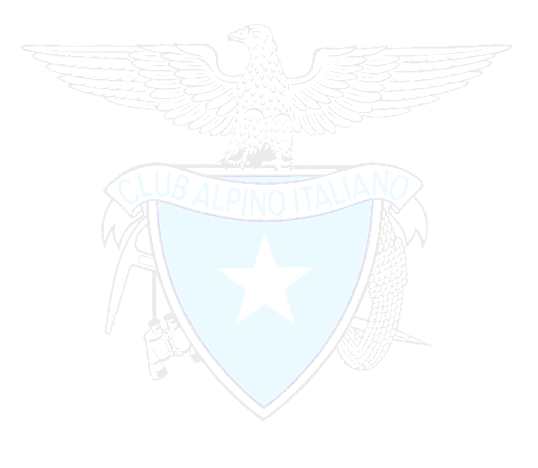 14
Comitato Direttivo Centrale, 27 luglio 2022
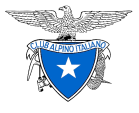 COSTI DELLA  PRODUZIONE 
Costi per servizi
Budget  2022
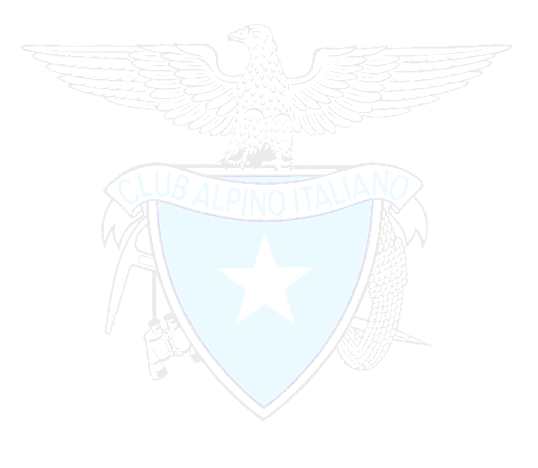 di cui € 582.585
saranno attinti direttamente dal
Fondo Rischi assicurativi
15
Budget  2022
16
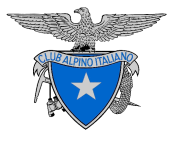 Budget  2022
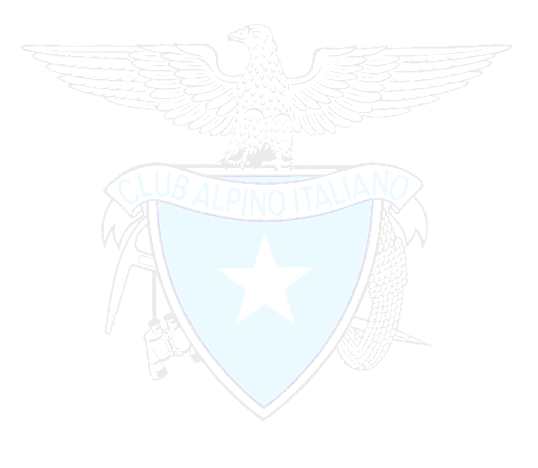 (*) di cui 1 in aspettativa senza assegno.
17
Comitato Direttivo Centrale, 27 luglio 2022